Aula 14 Goodies*
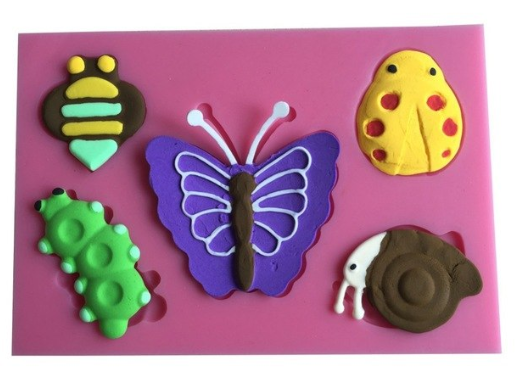 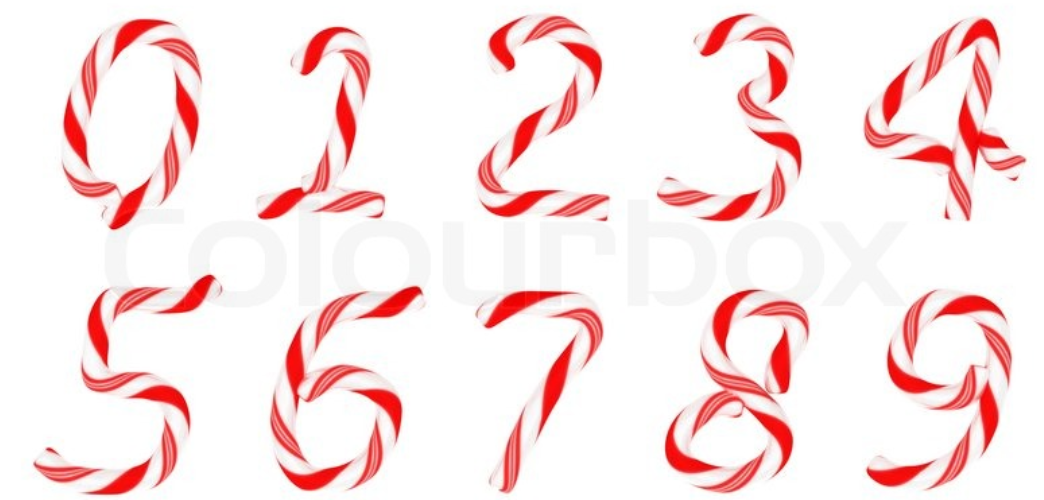 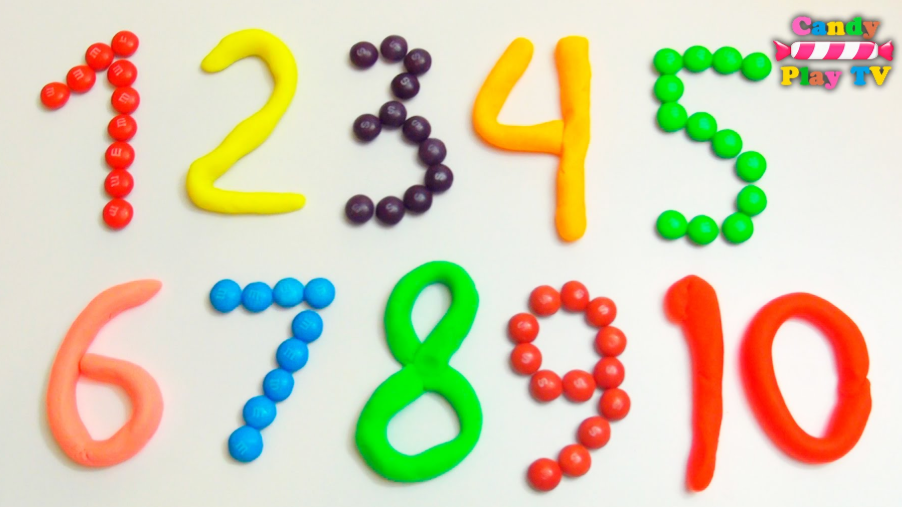 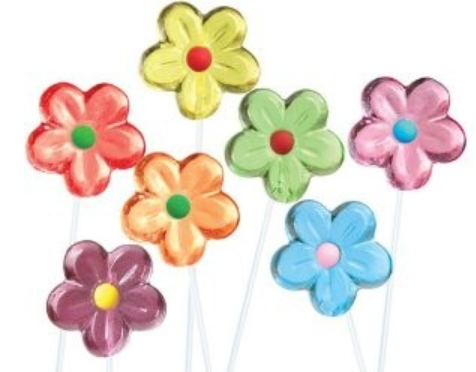 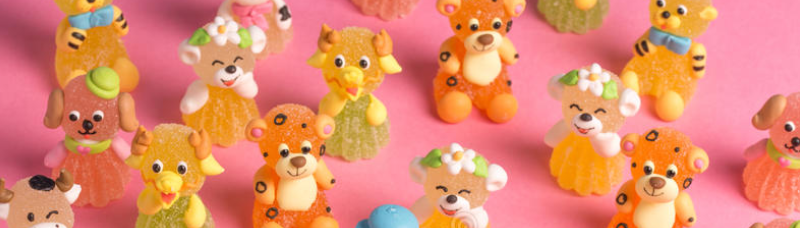 * Goodies related to animals, plants and numbers…
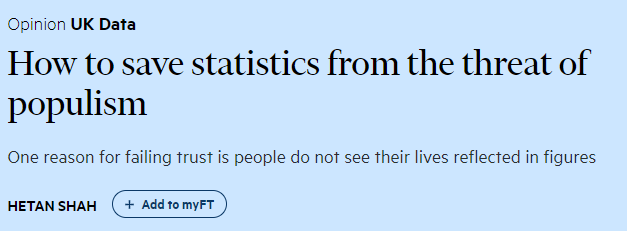 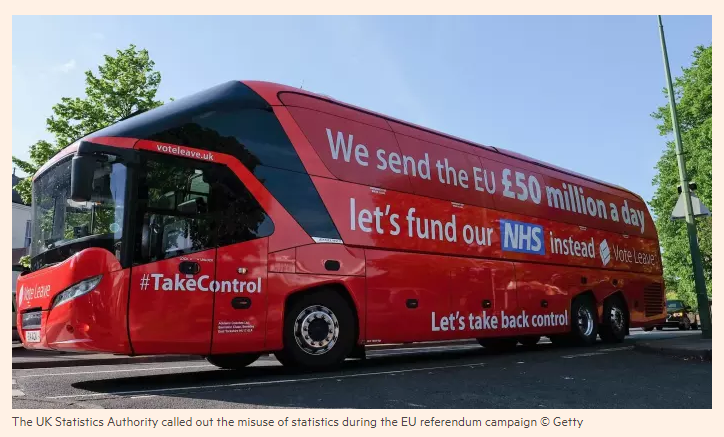 (link do Financial Times que muda constantemente mas !) Google: “How to save statistics from the threat of populism”
More research is always needed, the world is always complicated, and experts often get things wrong – but we need to be careful not to let healthy scepticism turn into corrosive cynicism.


Tim Harford on Misleading Statistics, Naive Predictions and Sticky Research

In this interview, Tim Harford, author of The Undercover Economist and senior columnist at the Financial Times, explains why Vote Leave’s bogus £350m NHS claim was so effective, why it’s so difficult to predict stock prices and why early researchers often get too much credit.

https://blackswans.io/post/26/
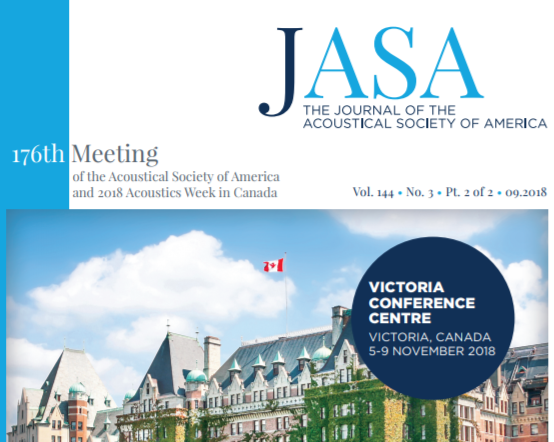 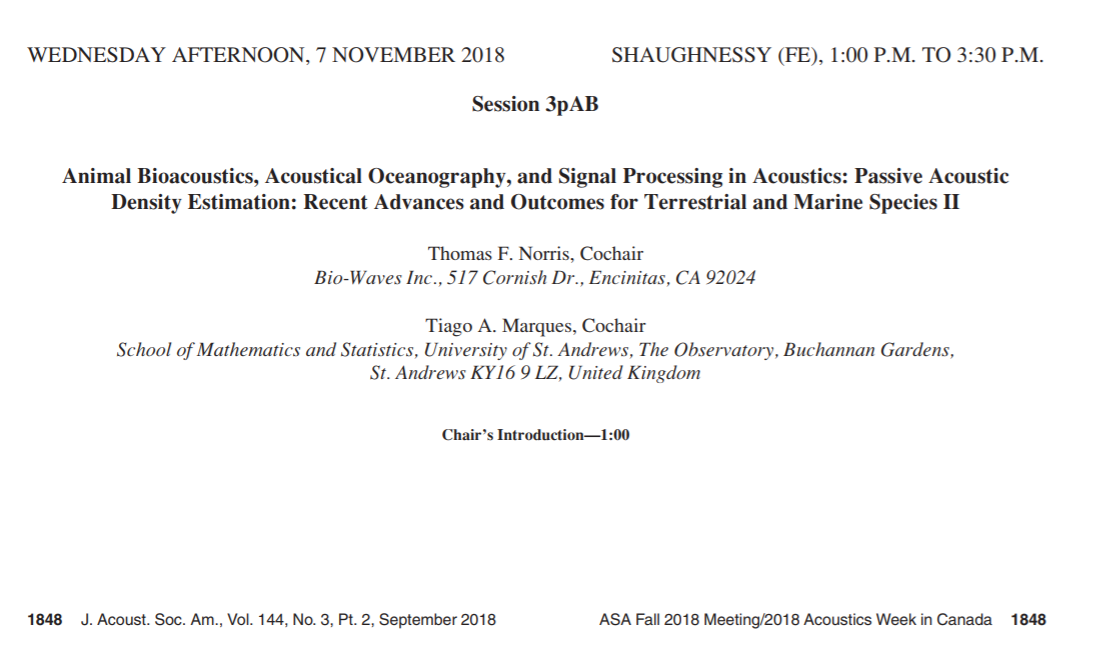 Segunda, dia 6 de Novembro 2018
Aula teórica 12:30-14:00

Aula TP 15:00-17:00 – aberta a todos

Ficha TP sobre Regressão e GLMs

Fazer um relatório dinâmico, individual, sobre essa ficha, que me vai enviar por mail. Esse relatório corresponde à presença em sala de aula nessa semana.

Podem entregar o relatório até dia 17 de Novembro

Aulas de apoio extra para a semana de 12-17 Novembro (divulgarei horários esta semana)
SQTOTAL = SQREGRESSÃO + SQresidual (erro)
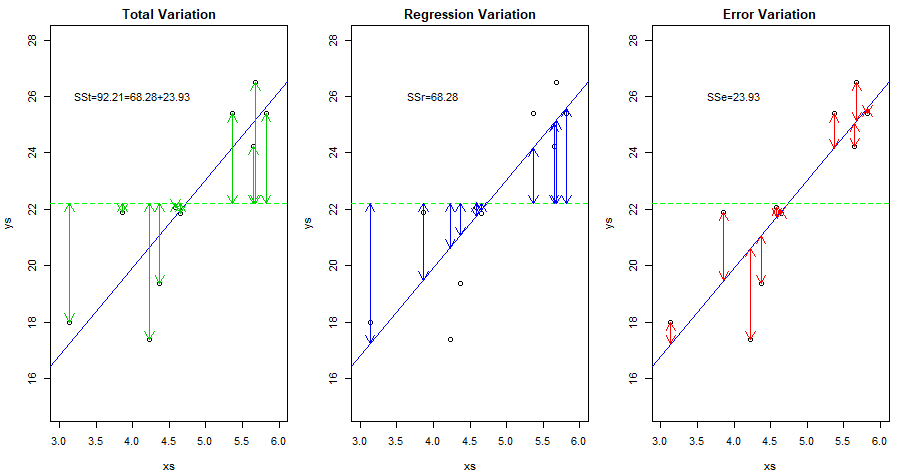 gl=p-1=2-1=1
gl=n-2=10-2=8
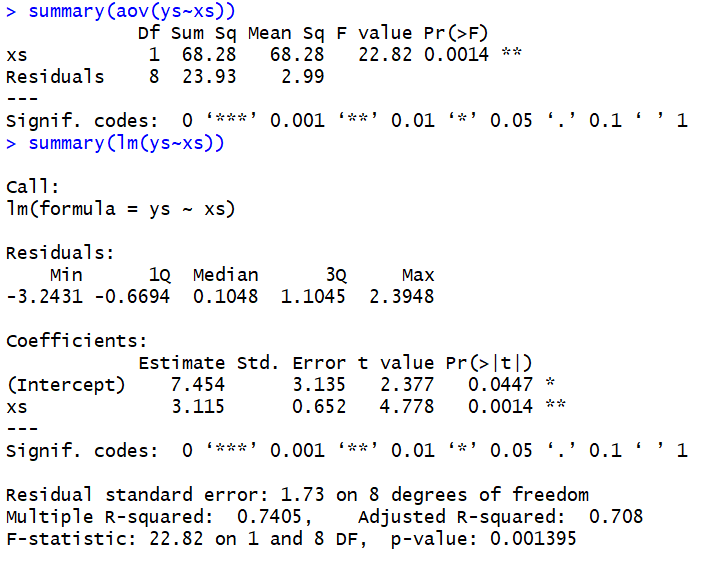 Ecologia Numérica - Aula Teórica 14 – 30-10-2018
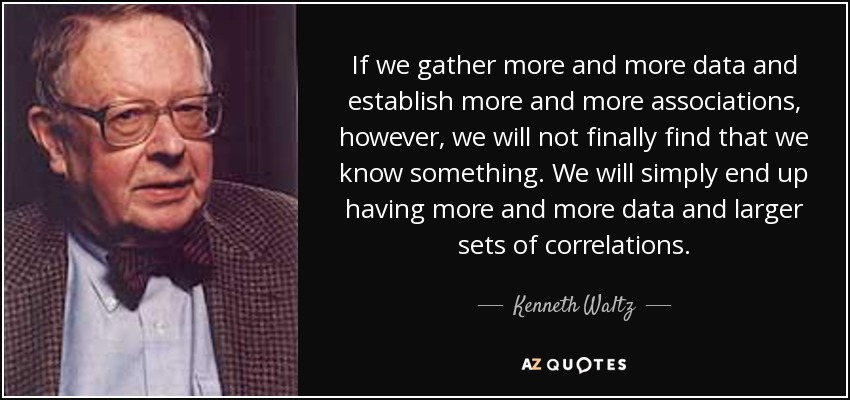 https://www.azquotes.com/quote/1116537
regressão e MLG
Testes de hipóteses na análise da regressão
SQTOTAL = SQREGRESSÃO + SQresidual (erro)
regressão e MLG
Testes de hipóteses na análise da regressão
Estatística de teste:
sendo glregressão = p -1 (p=nº de coefientes) e
glerro = n - 2 (n=nº observações)
Critério de decisão:
Valor crítico:
Rejeitar H0 se:
Não rejeitar H0 caso contrário
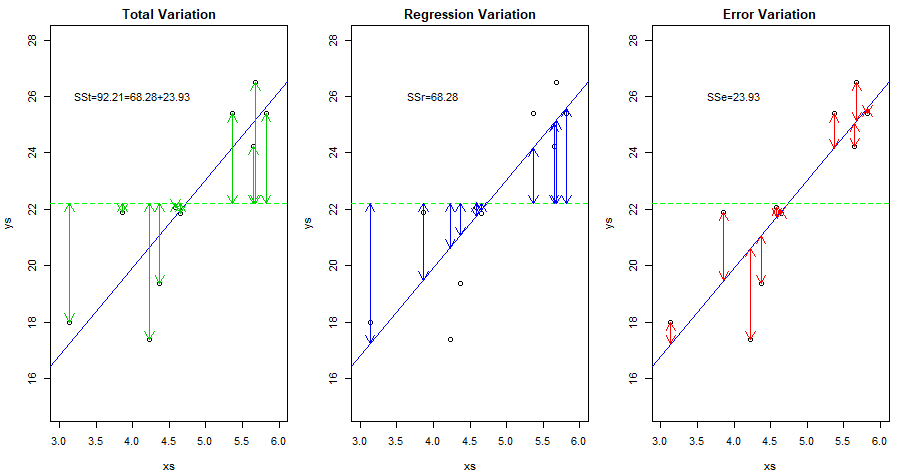 gl=p-1=2-1=1
gl=n-2=10-2=8
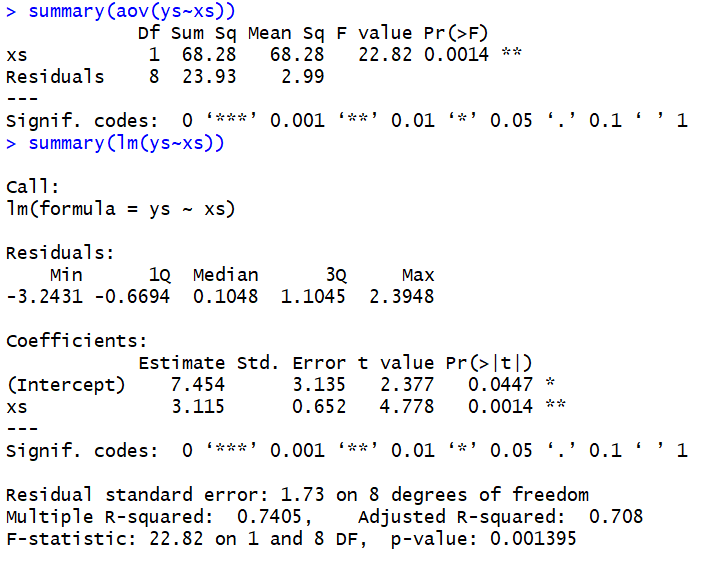 H0: xs e ys são independentes, ou xs não influencia ys
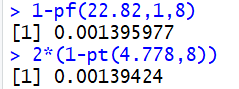 H0: β0=0
H0: β1=0
No caso de uma regressão multipla com p parâmetros n-2= n-p
regressão e MLG
Testes de hipóteses na análise da regressão
Estatística de teste:
Hipótese:
H0: βi=0    
H1: βi ≠0
onde
Critério de decisão:
Valor crítico:
Rejeitar H0 se:
Não rejeitar H0 caso contrário
regressão e MLG
Pressupostos da análise da regressão
A distribuição dos erro é normal de média 0 e variância constante σ2;

 Os erros são independentes, i.e. não correlacionados;

 Não há erros em X (ou na prática as medições de X são obtidas com erro negligível comparativamente às de Y)
regressão e MLG
Análise de resíduos
Normalidade

 Homogeneidade de variâncias

 Erros independentes (inexistência de autocorrelação dos resíduos)
par(mfrow=c(1,1),mar=c(4,4,2,1))
set.seed(123)
n=100;slope=4;intercept=3
xs=runif(n,3,6)
ys=intercept+slope*xs+rnorm(n,mean=0,sd=2)
plot(xs,ys,ylim=c(15,28),xlim=c(3,6),main="")
mylm1=lm(ys~xs)
abline(mylm1,col=4)
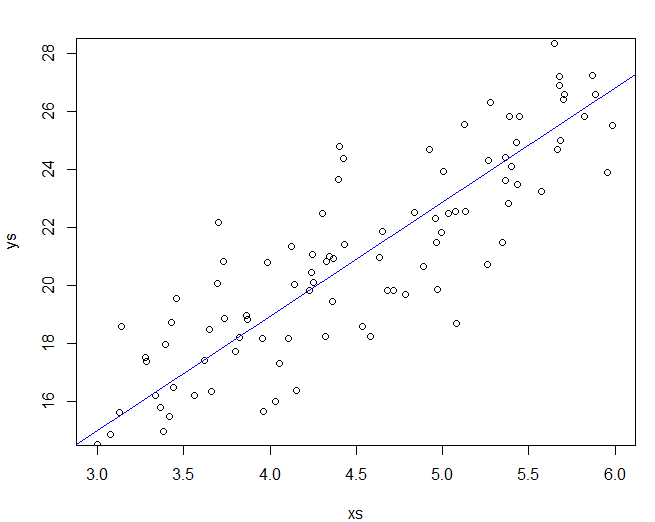 par(mfrow=c(2,2),mar=c(4,4,2,1))
plot(mylm1)
Análise de resíduos: normalidade, homocedasticidade e independencia
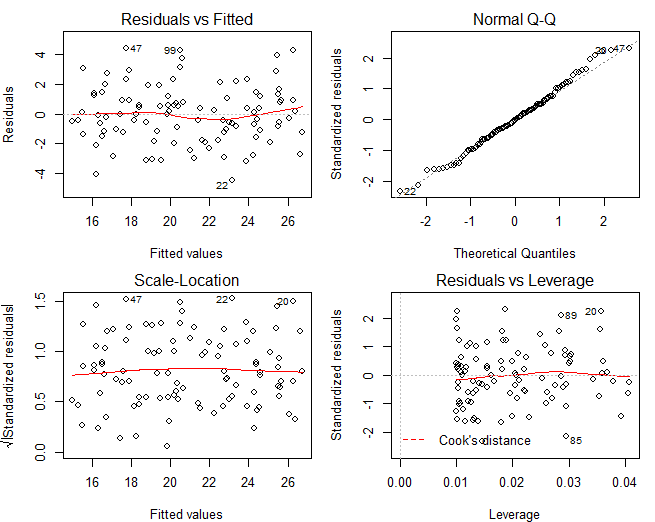 Non-Gaussian Errors
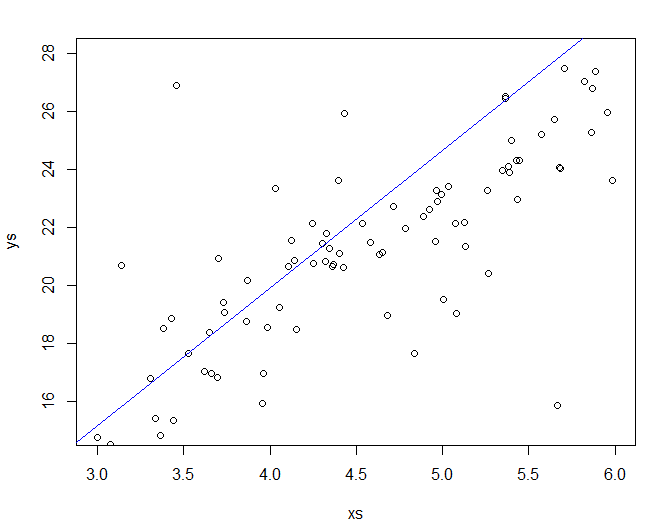 Non-Gaussian Errors
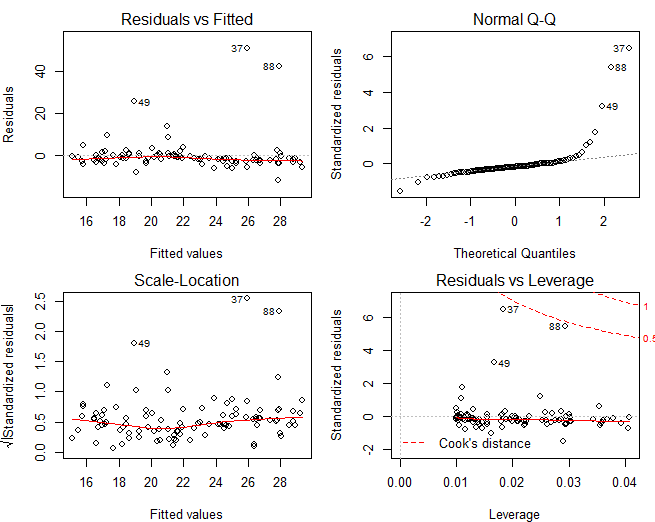 Heterocedastic errors
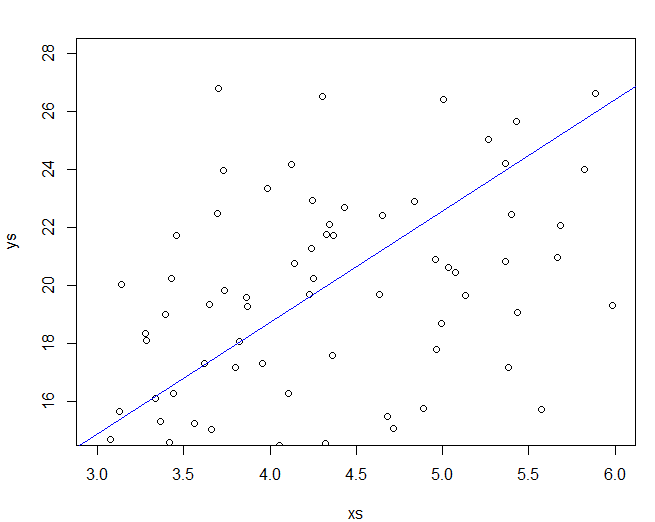 Heterocedastic errors
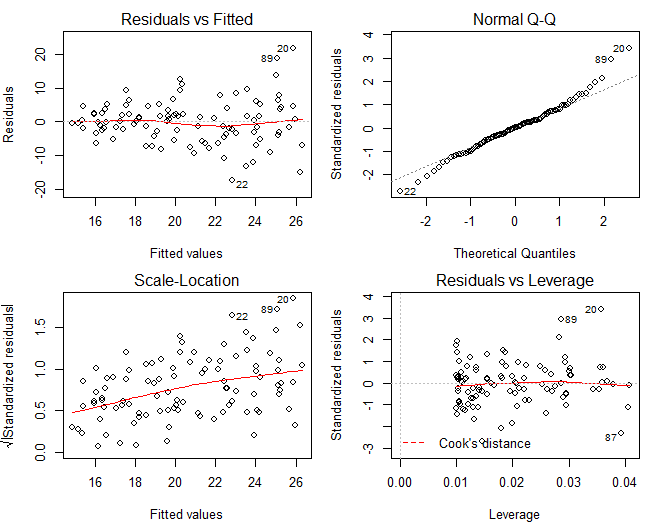 Non-independent errors
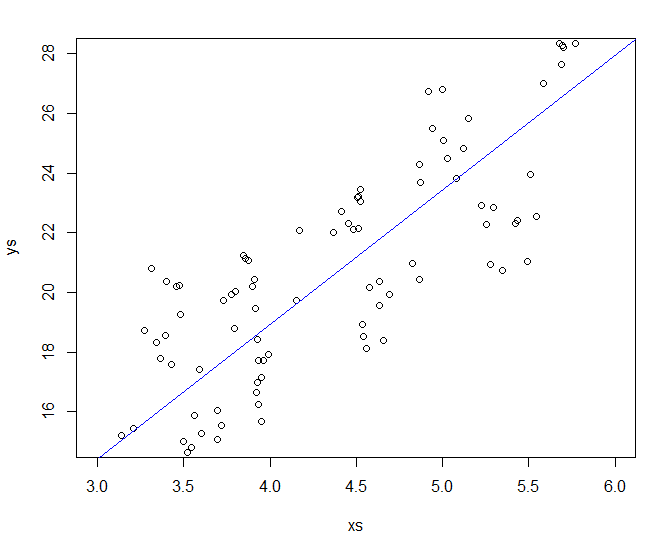 Non-independent errors
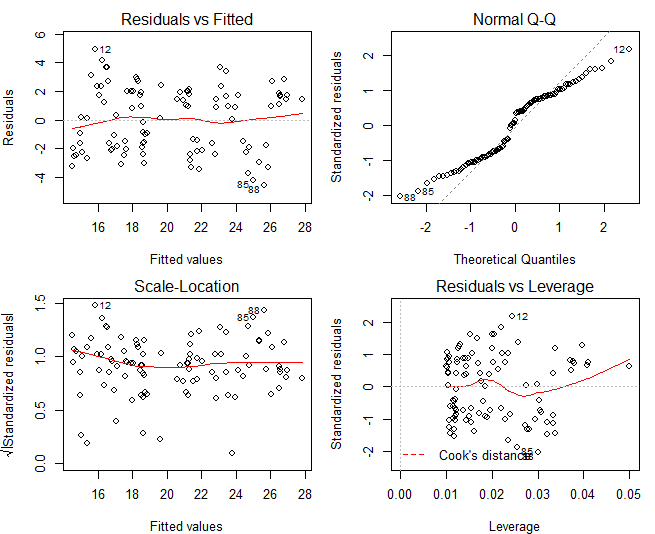 regressão e MLG
Análise de resíduos
regressão e MLG
Análise de resíduos: 
outliers e observações influentes
Outliers (análise exploratória e análise de resíduos)

 Observações influentes (por exemplo através da distância de Cook)
regressão e MLG
Análise de resíduos: 
outliers e observações influentes
regressão e MLG
Análise de resíduos: 
outliers e observações influentes
Influential observations
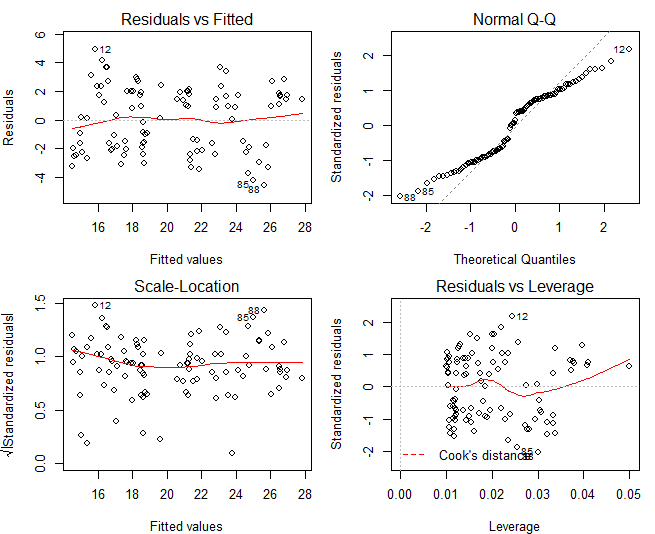 Influential observations
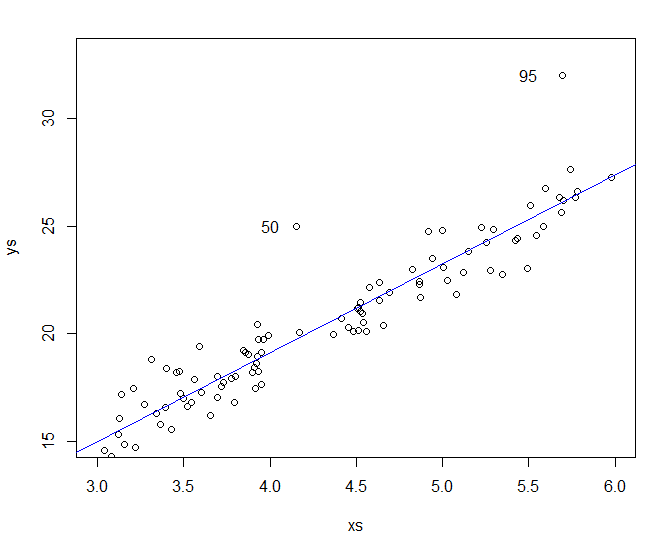 Influential observations
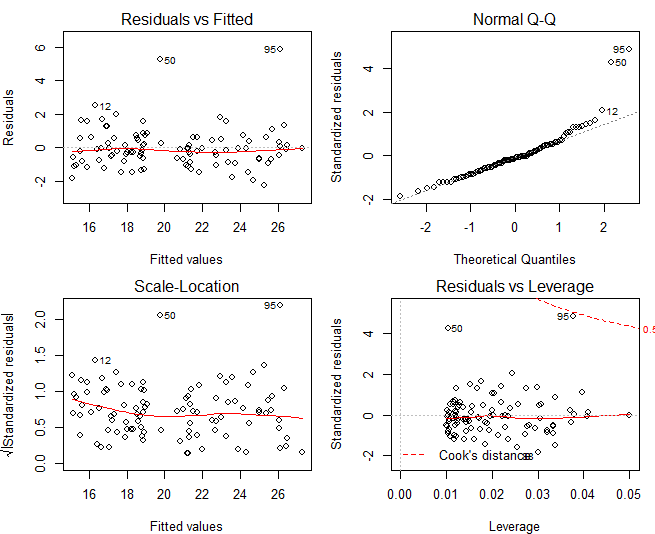 regressão e MLG
Selecção de modelos de regressão
Quando pretendemos seleccionar um sub-conjunto de variáveis (as mais importantes) e obter um modelo simplificado.

Os coeficientes de regressão do modelo simplificado são diferentes dos do modelo original (modelo saturado).
Forward selection
 Backward elimination
 Stepwise selection
Test all combinations
regressão e MLG
Comparação de dois coeficientes de regressão (declives)
Hipótese:
Estatística de teste:
H0: β1= β2    
H1: β1 ≠ β2
onde
e
Critério de decisão:
Valor crítico:
Rejeitar H0 se:
Não rejeitar H0 caso contrário
regressão e MLG
Comparação de dois coeficientes de regressão (declives)
regressão e MLG
Alguns aspectos adicionais sobre regressão
Variáveis “Dummy” (O R faz isto por nós)

 Interacção entre variáveis independentes (multicolinearidade – avaliar a correlação e retirar a menos ecologicamente relevante)

 Outros métodos alternativos em relação ao MMQ (máxima verosimilhança, REML)

 Modelos não lineares
Generalized Linear Models
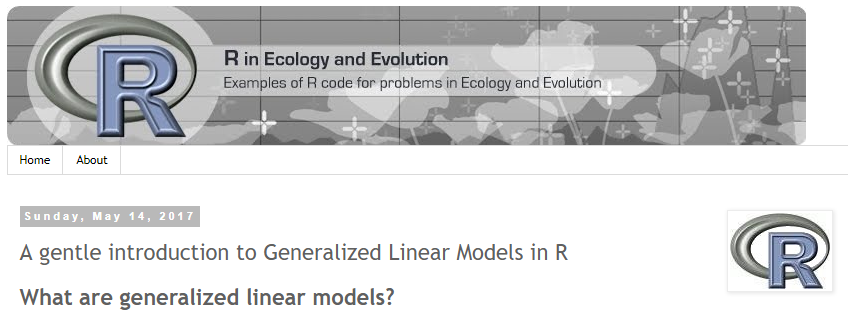 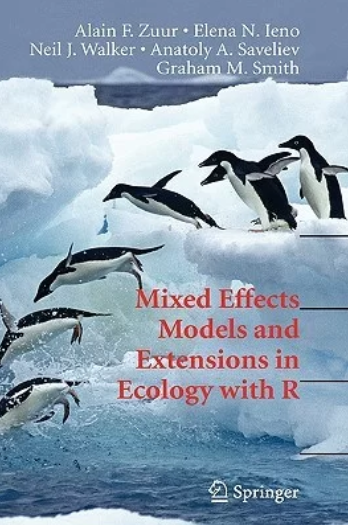 http://r-eco-evo.blogspot.com/2017/05/generalized-linear-models.html
http://spatialecology.weebly.com/r-code--data/category/glm
regressão e MLG
GLM (generalized linear models)
Generalização do modelo linear, pela capacidade de integrar distribuições dos erros não normais

 O incumprimento dos pressupostos do modelo linear simples é extremamente frequente pelo que os GLM são de extrema utilidade
regressão e MLG
GLM (generalized linear models)
Um GLM tem 3 elementos principais:

 Distribuição de probabilidade (da família exponencial)

 Preditor linear

 Função de ligação (link function)
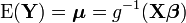 regressão e MLG
GLM (generalized linear models)
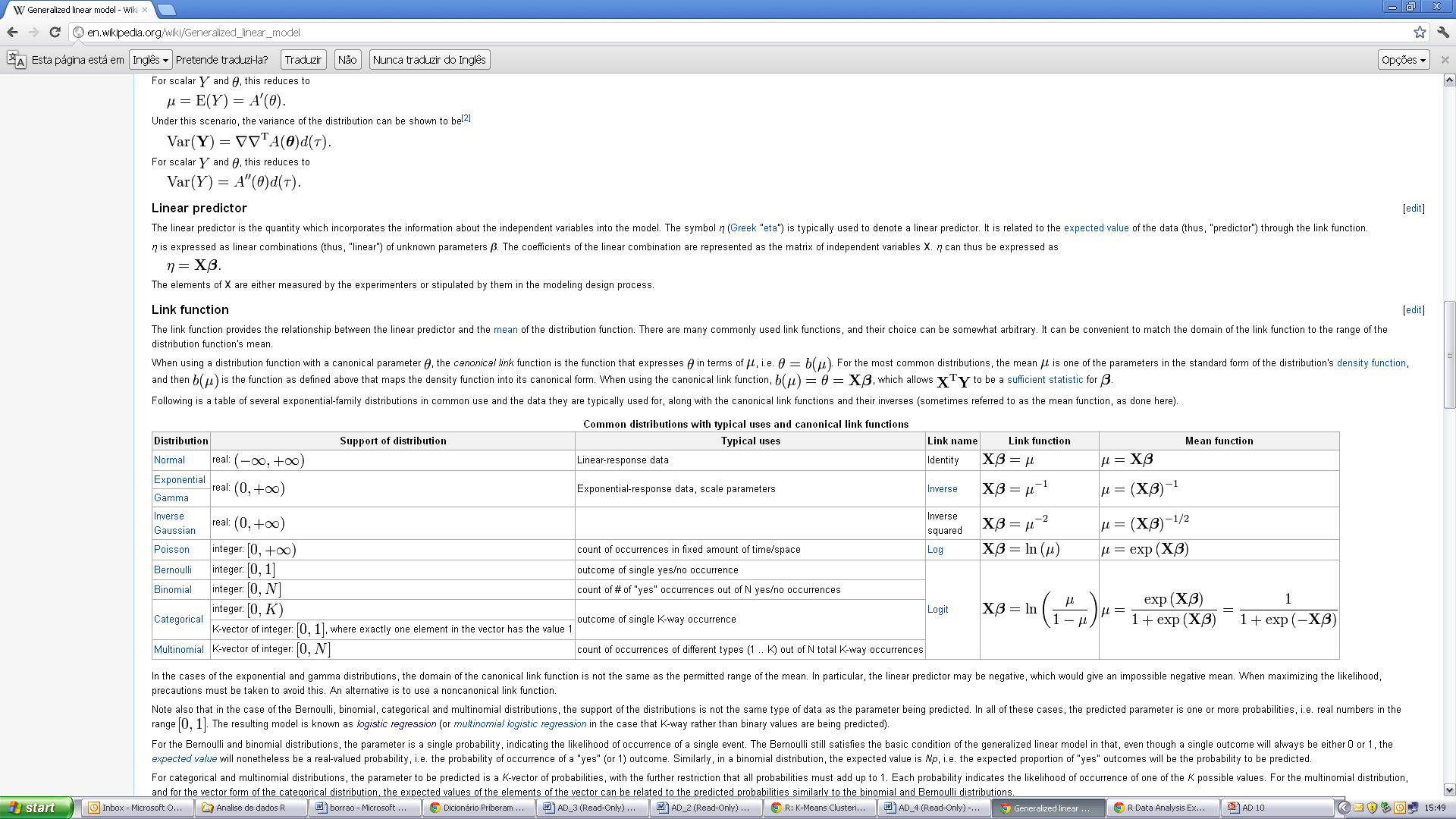 regressão e MLG
Regressão logística (um exemplo de GLM)
Modelo de regressão que tem como objectivo modelar ou prever valores de uma variável categórica (em geral binária), com base numa série de variáveis explicativas contínuas e/ou binárias

 Modelo logístico é usualmente sinónimo de modelo logit ou classificador de máxima entropia

 Modelo com muitas aplicações:

Determinar os factores que caracterizam um grupo de indivíduos doentes em relação a indivíduos saudáveis

Modelar presença ausência de espécies

Intenções de voto em actos eleitorais.

Mortalidade/sobrevivência de indivíduos face a determinadas condições ambientais (e.g. contaminantes).
regressão e MLG
Regressão logística
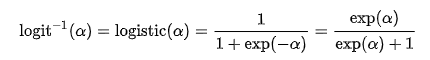 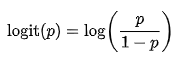 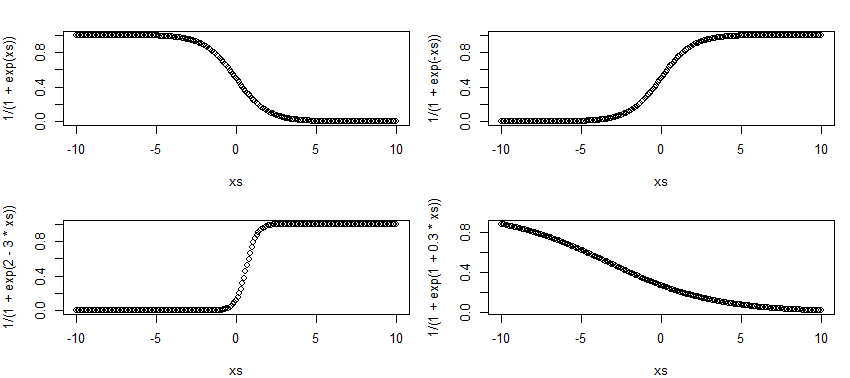 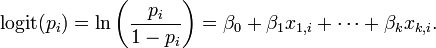 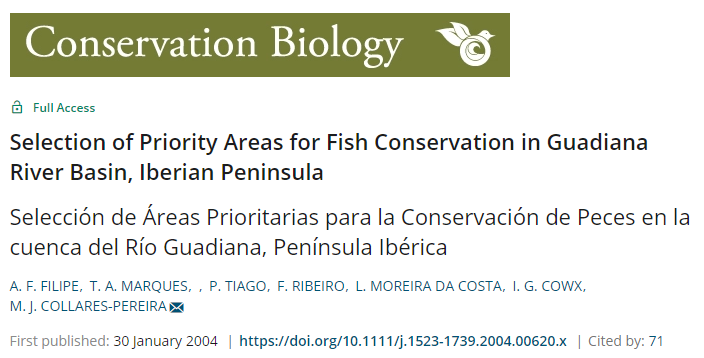 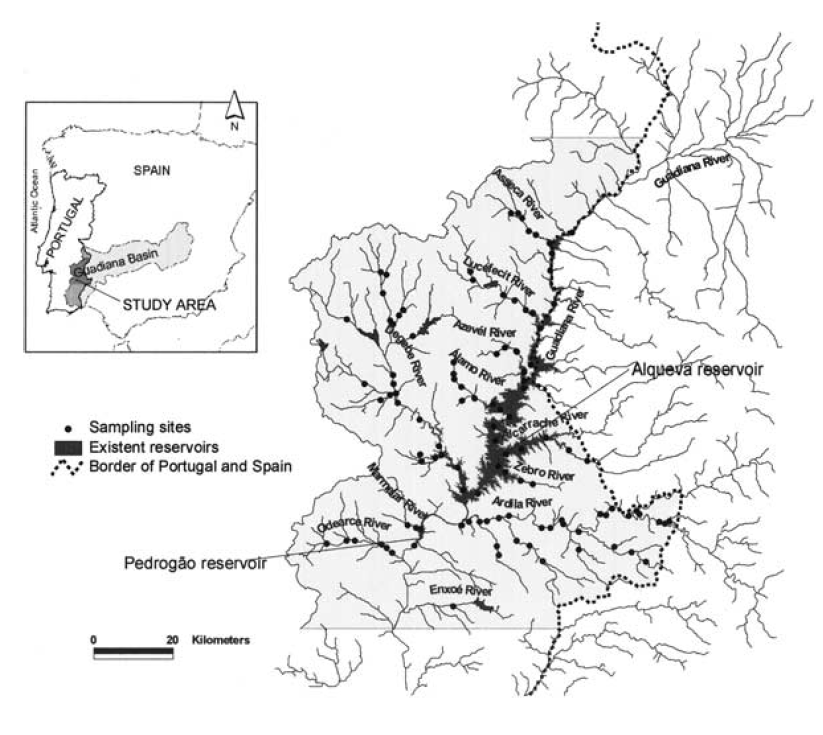 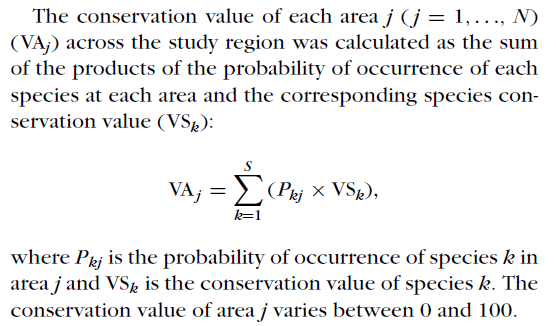 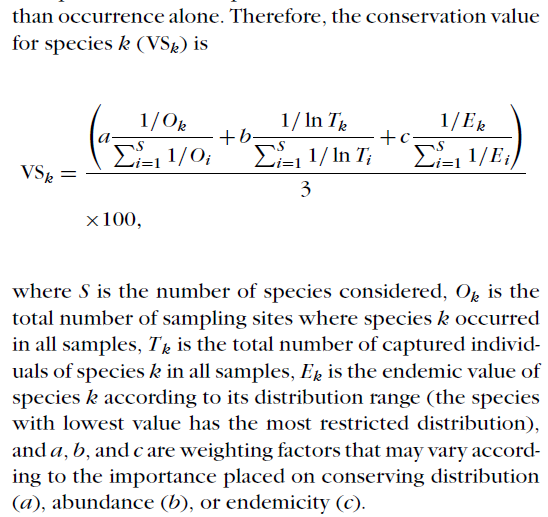 Logistic regression modelling presence absence of species as a function of environmental covariates (e.g. river width, distance to sea, elevation, temperature, etc)
regressão e MLG
Desenvolvimento de um GLM
A sequência de procedimentos para a implementação de um GLM é, em geral, a seguinte:

Análise e selecção de variáveis candidatas;
Escolha de um modelo base (e.g. lm, ou glm com indicação da distribuição do erro e função de ligação)
Avaliação do modelo e geração de sub-modelos
Comparação dos sub-modelos
Selecção do modelo final
Validação e/ou aplicação